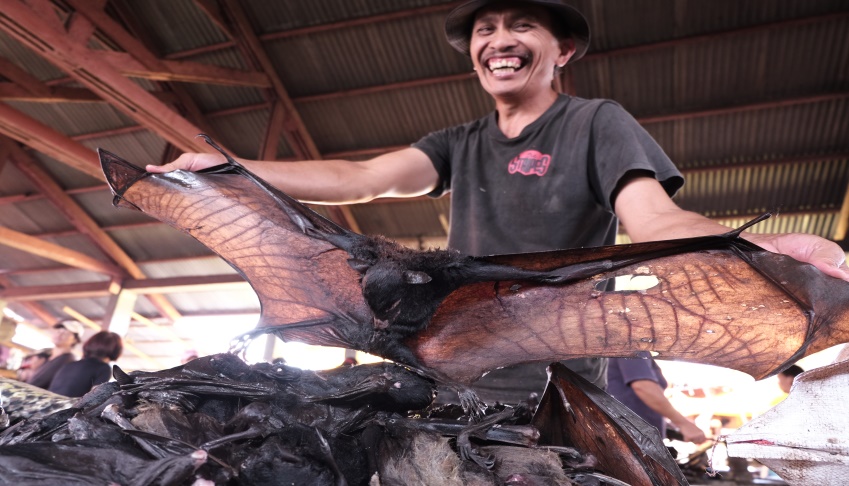 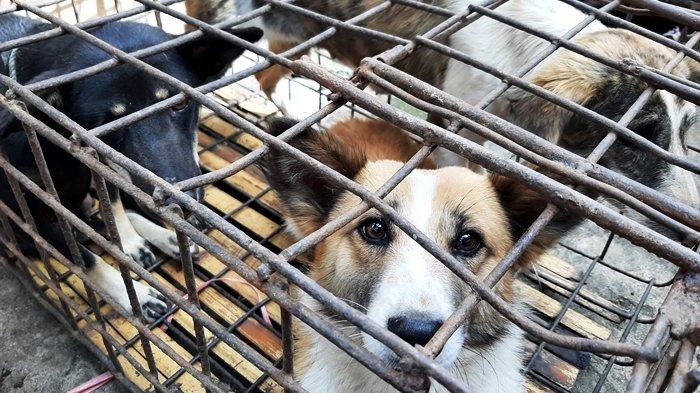 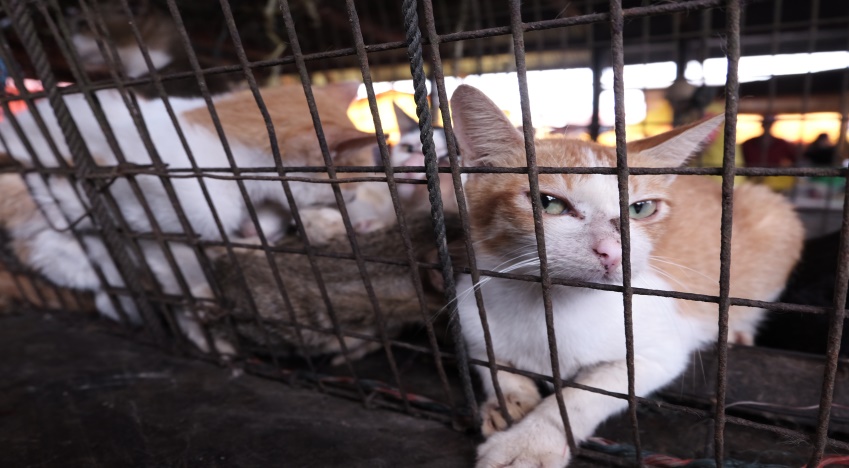 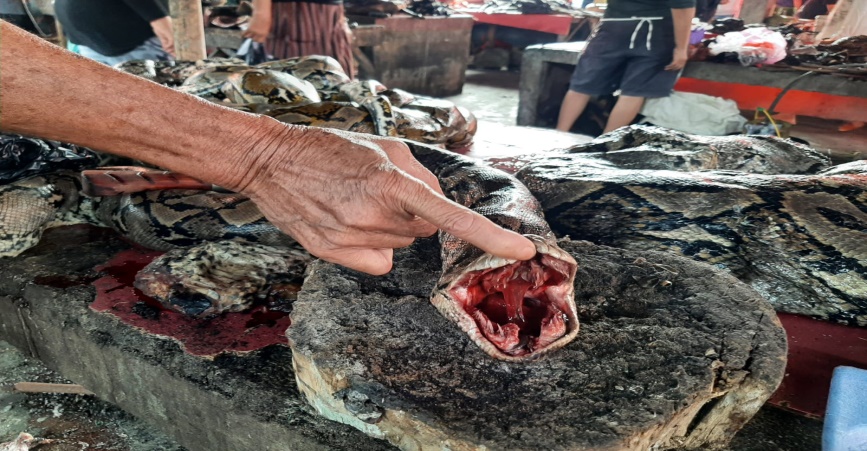 Rabies and threat of zoonoses from Wildlife Trade in North Sulawesi
Living Tradition
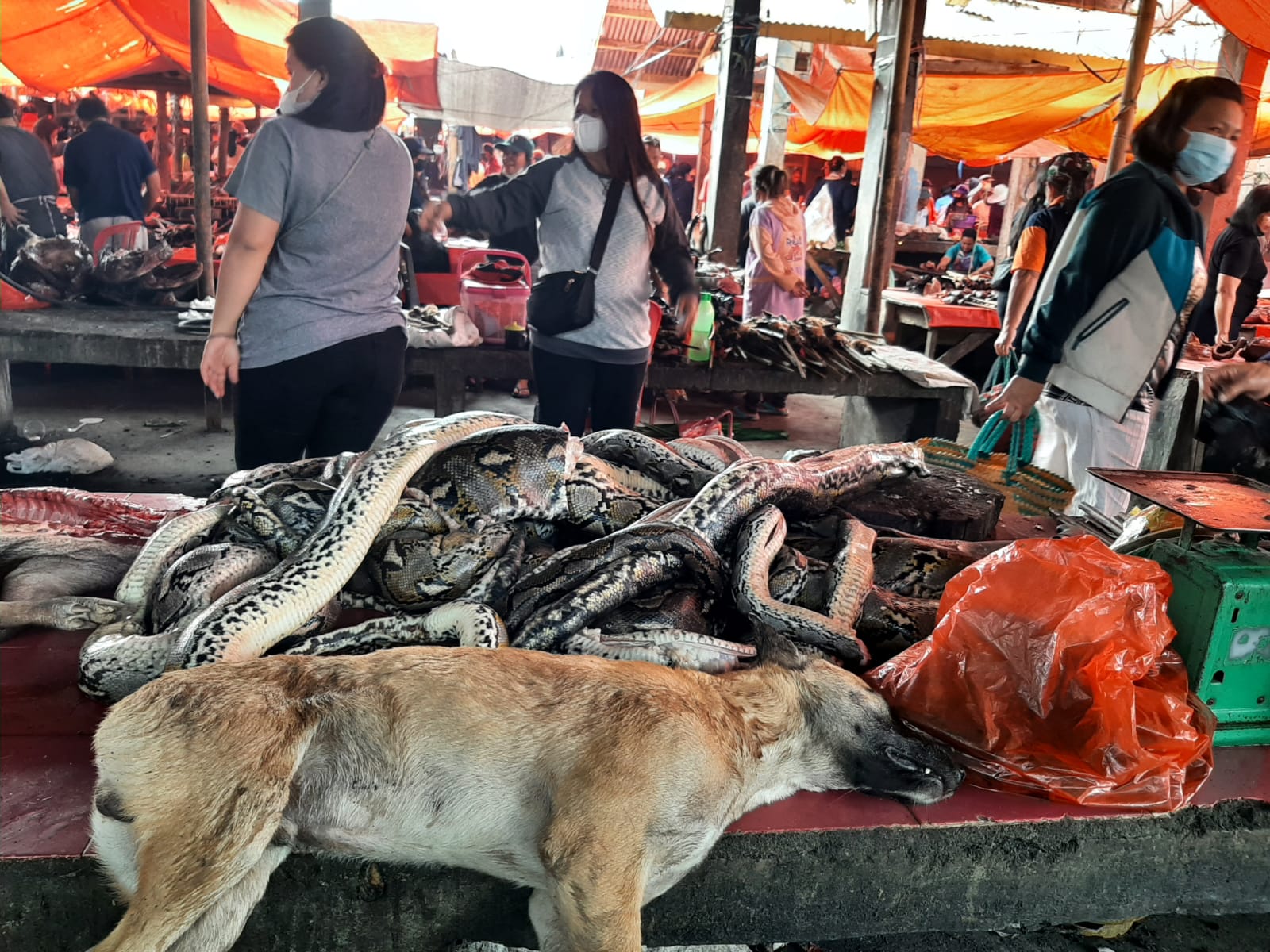 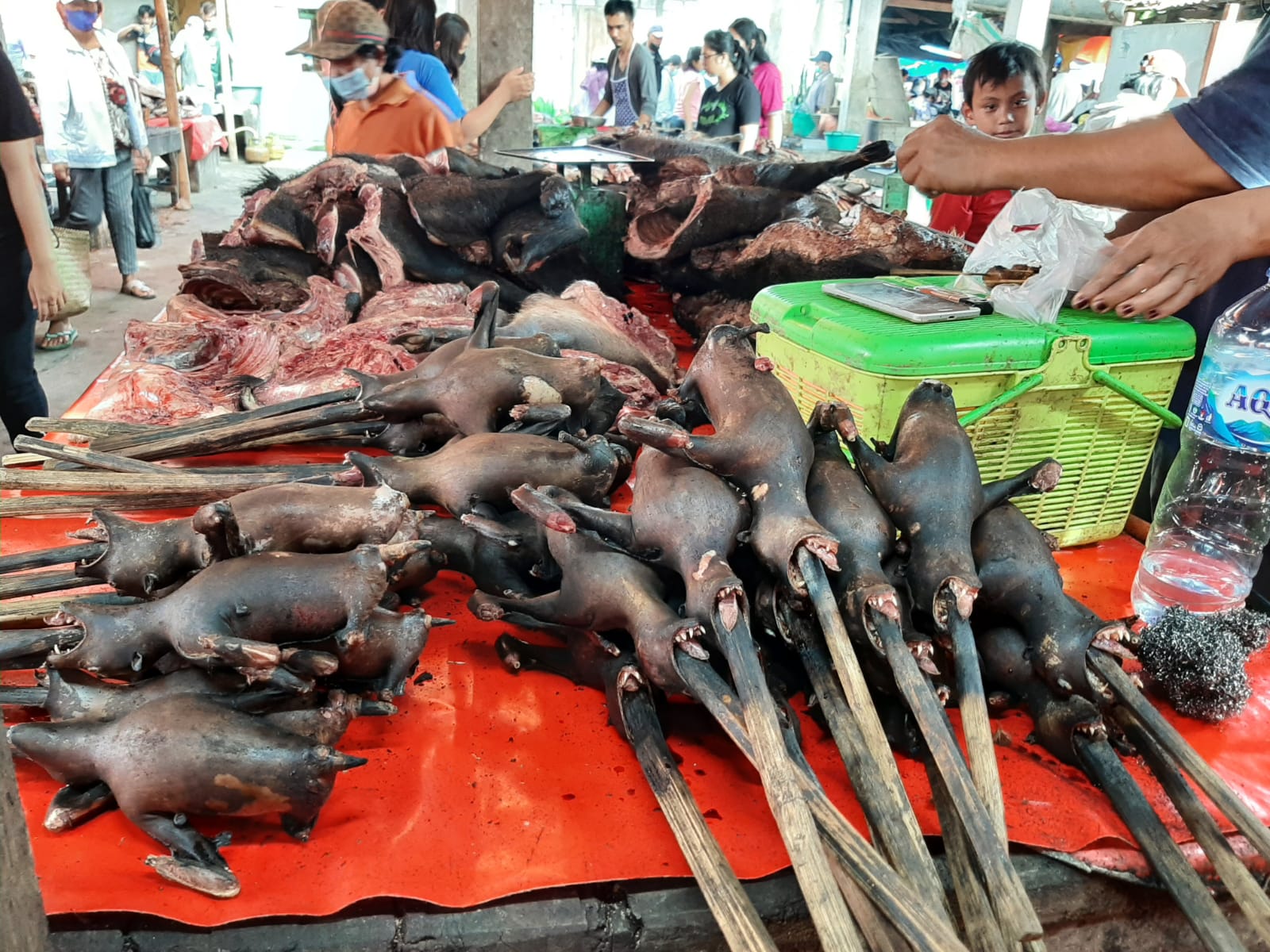 The Lack of Awareness
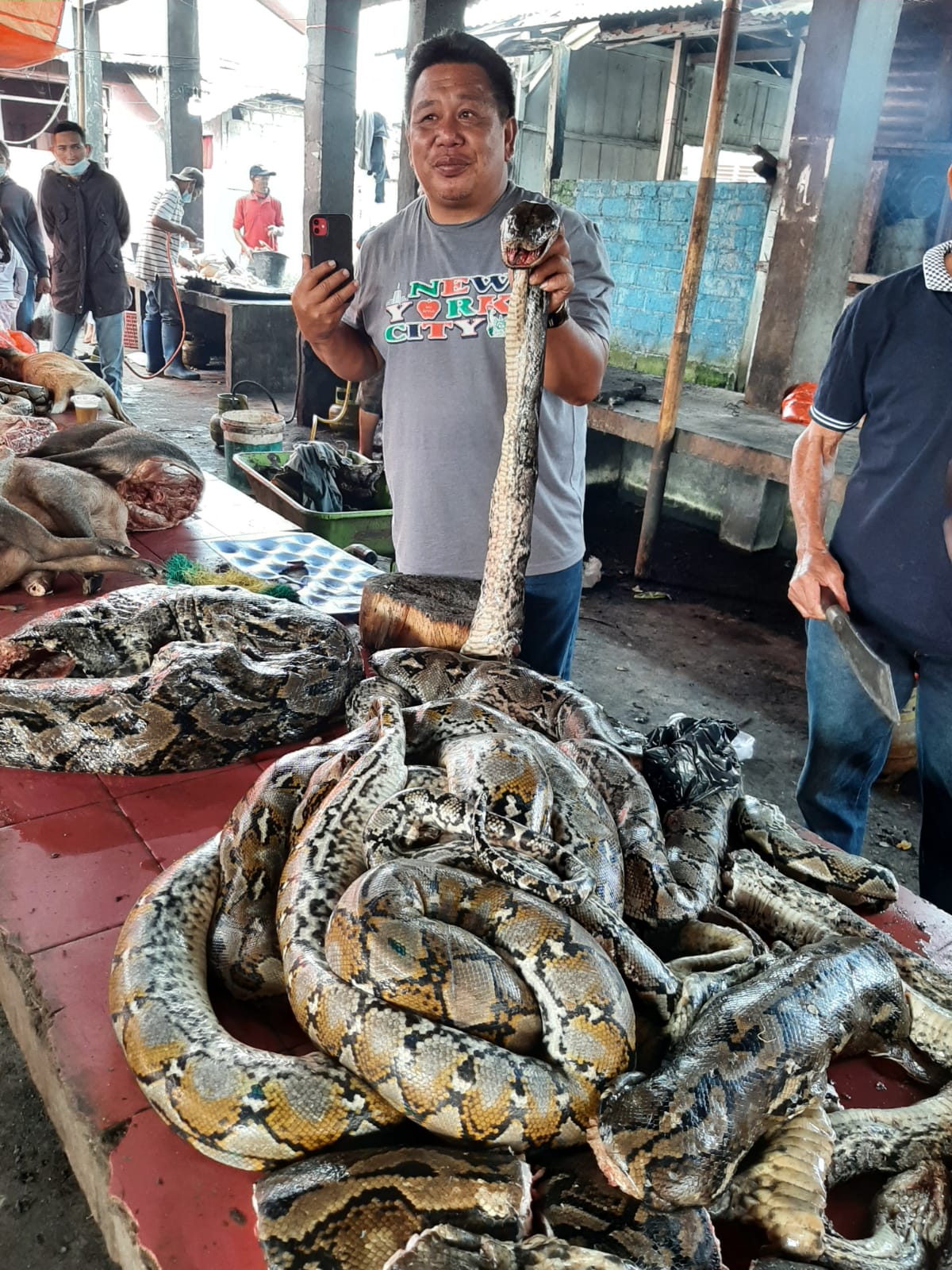 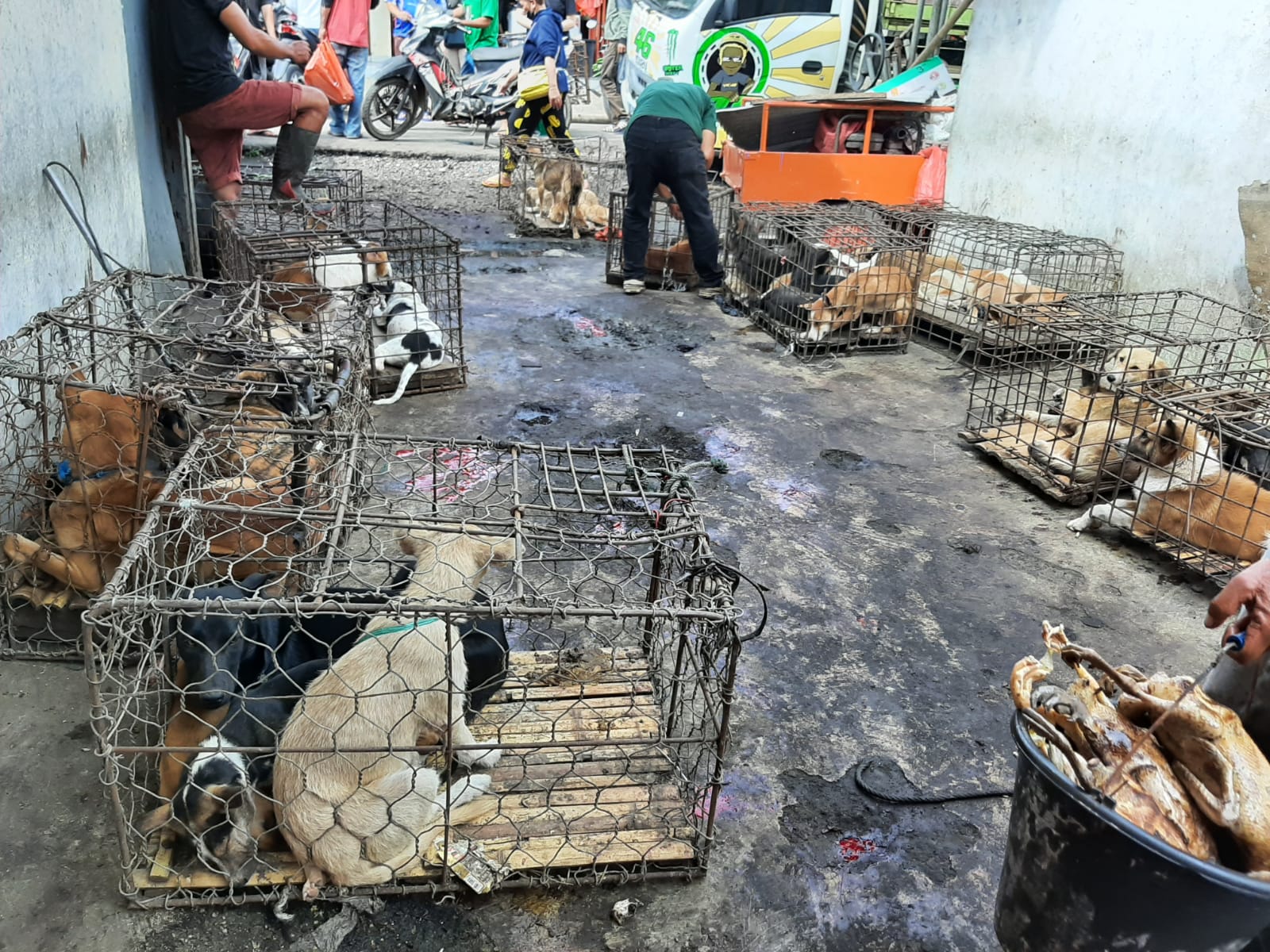 The lack of Goverment's Program
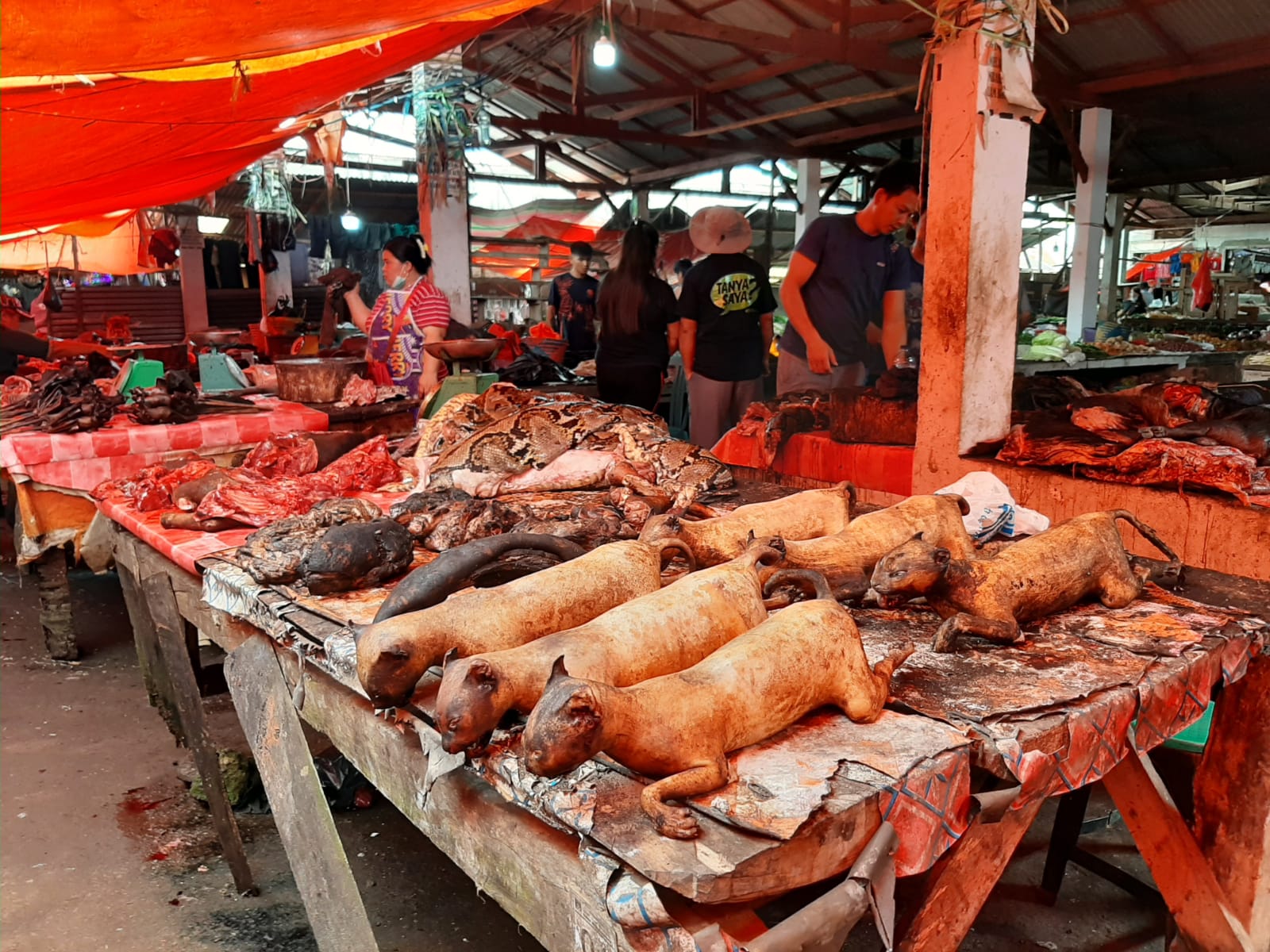 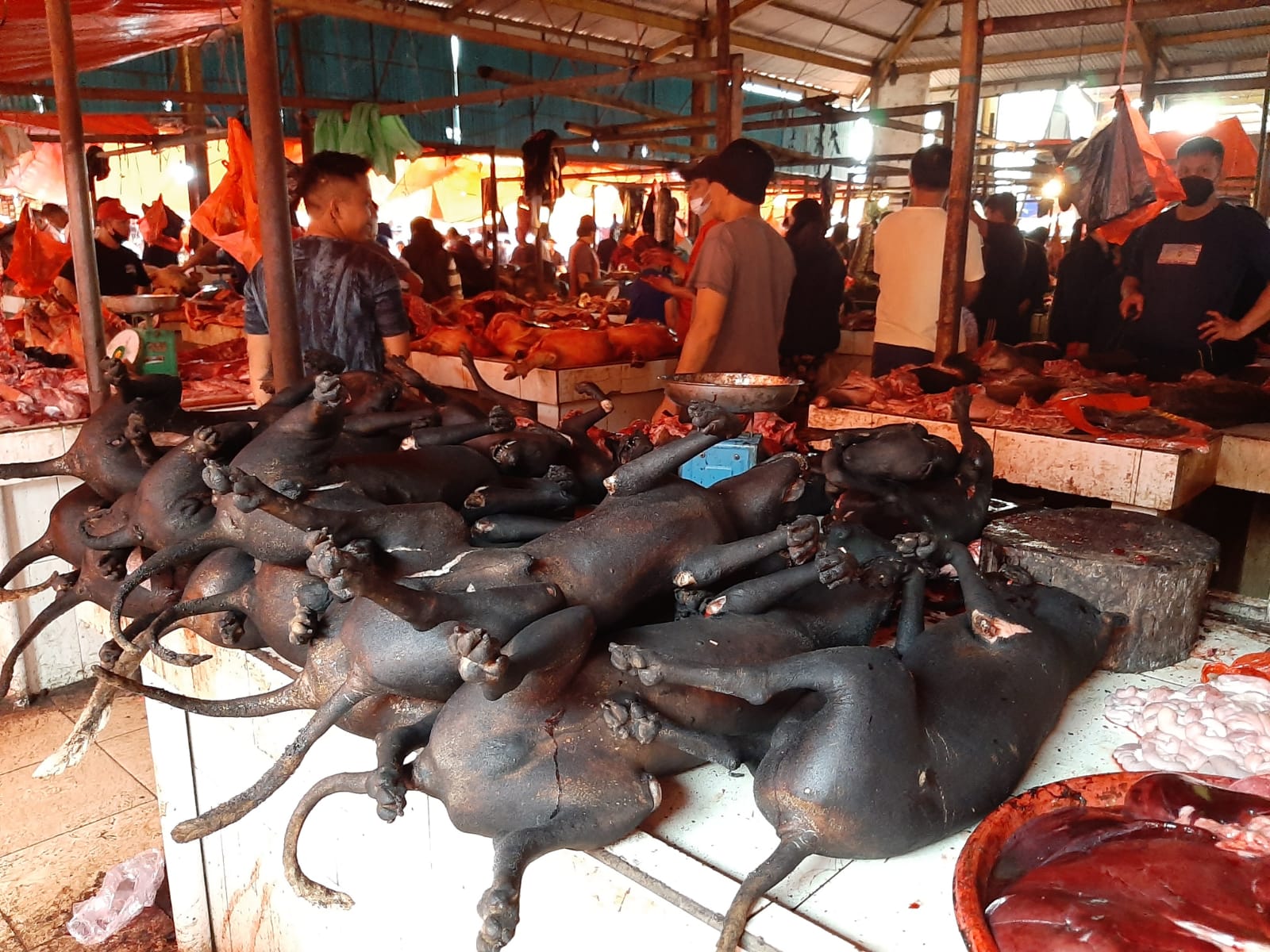 The Challenge
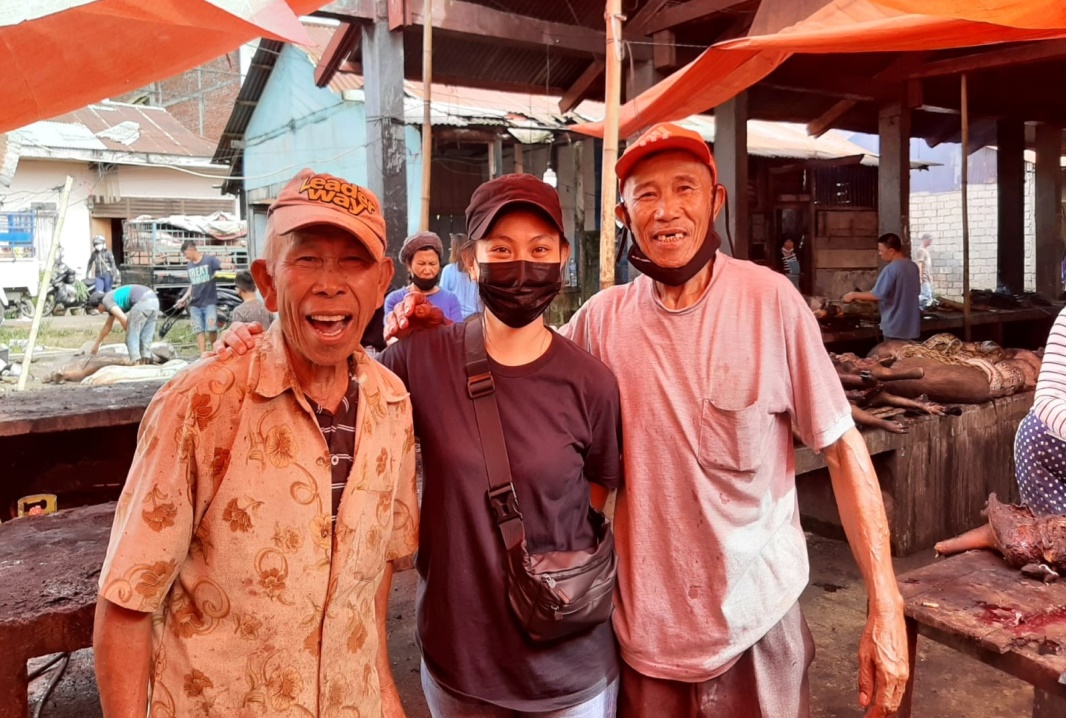 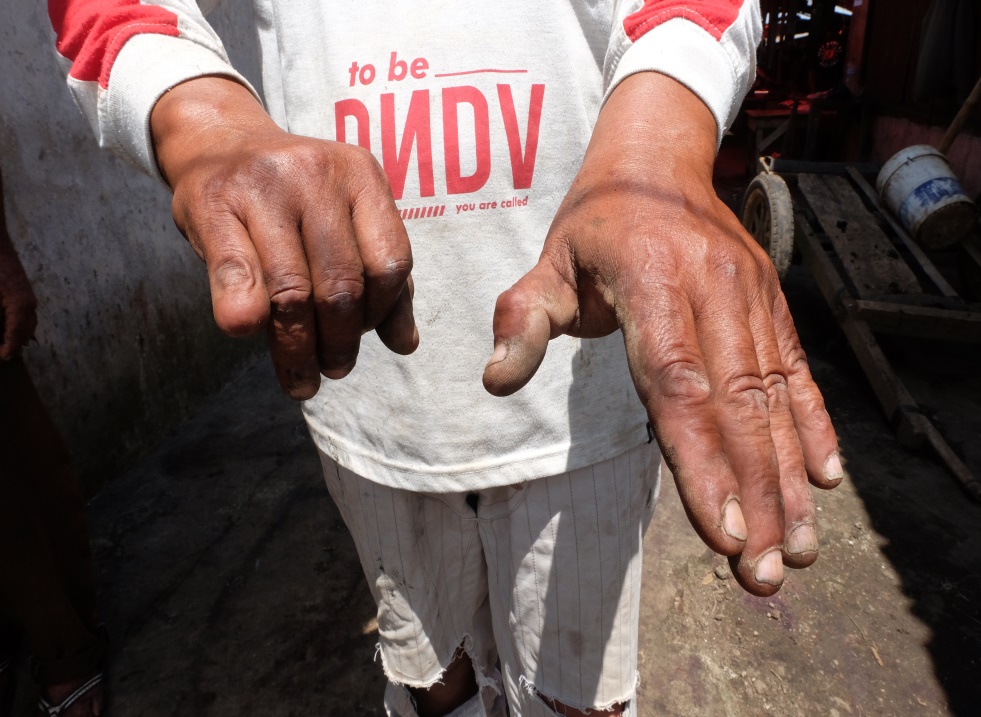 Thank You